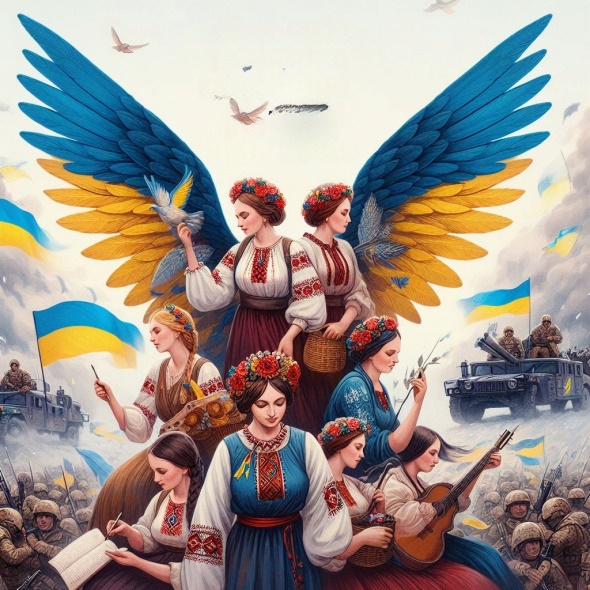 Я досліджую світ
2 клас
Людина і світ
Урок 68
Які традиції українського народу 
тобі відомі?
Налаштування на урок
Розглянь світлини різних танців. Вибери, який з них ти хочеш зараз станцювати. Поясни, чому.
Пролунав дзвінок веселий. 
Всі готові? Все готово? 
Ми не відпочиваємо, 
Ми працювати починаємо.
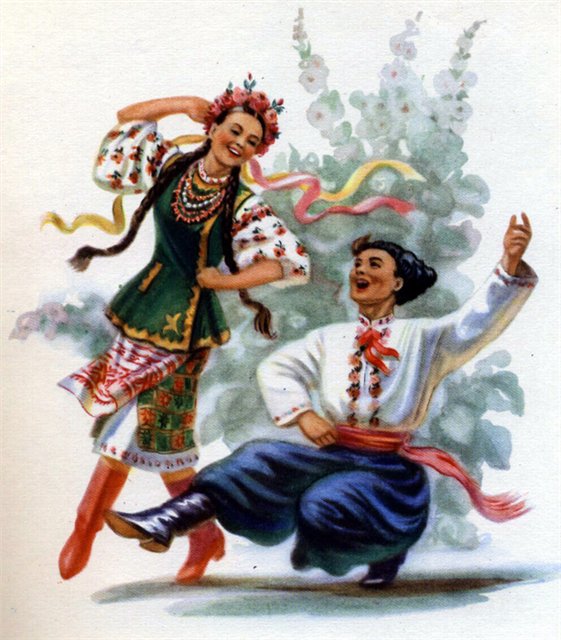 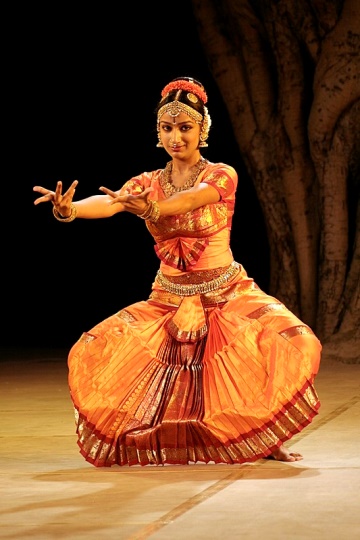 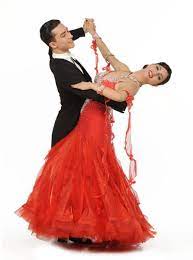 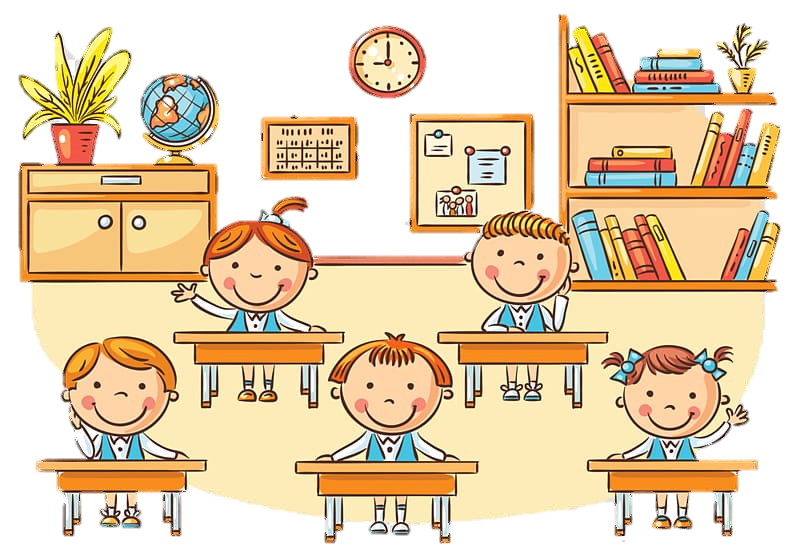 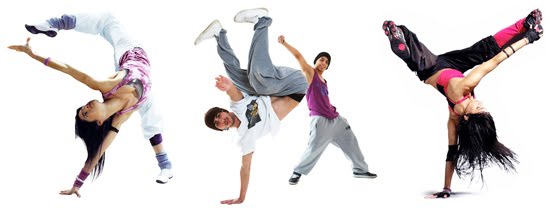 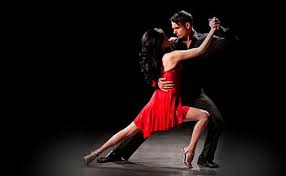 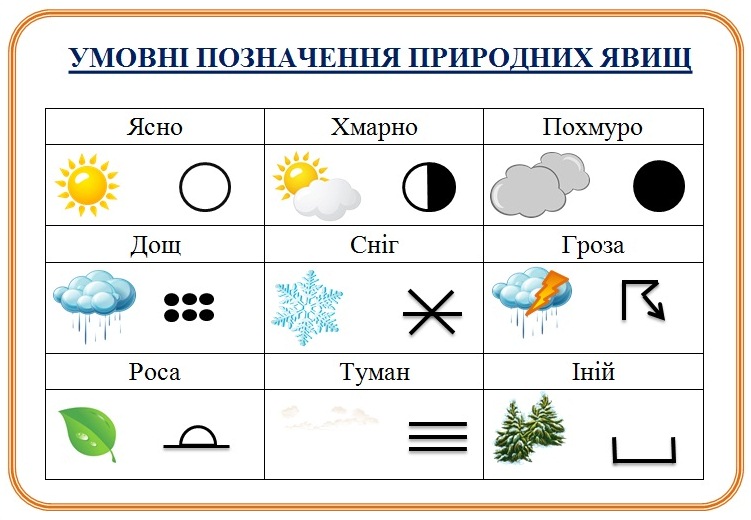 Вправа «Синоптик»
Яке число місяця?
Яка зараз пора року?
Який день тижня?
Який місяць року?
Запиши свої спостереження за неживою природою у календар спостережень
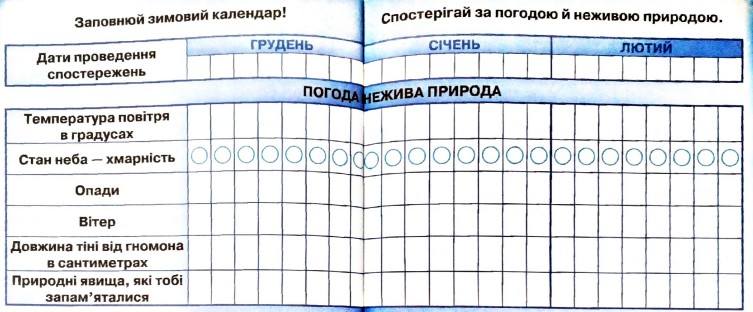 Зошит.
Сторінка
60-61
Пригадай
Яка річка є символом України?
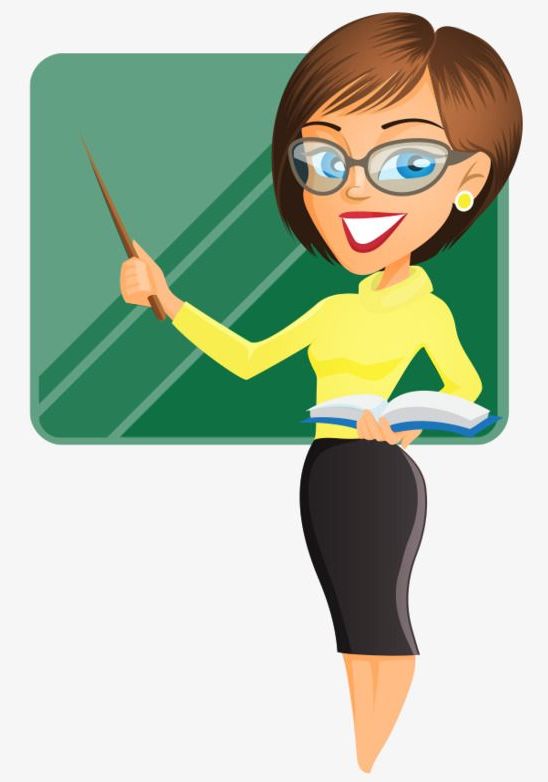 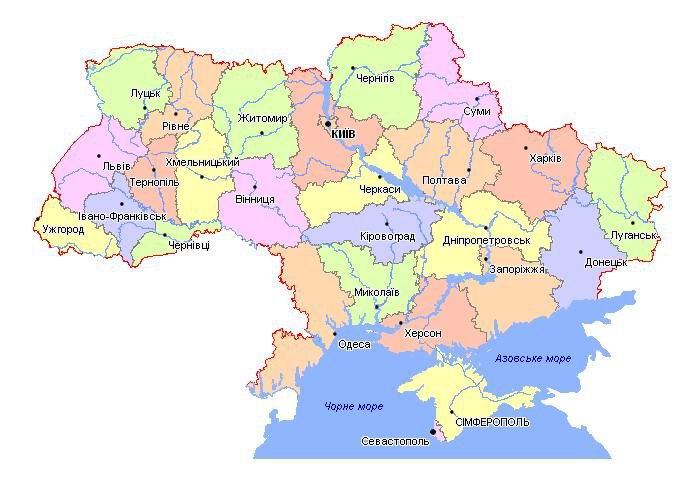 Які моря омивають Україну?
Назви й покажи на карті найбільші міста України.
Які українські традиції ти знаєш?
Сьогодні на уроці згадаємо українські традиції та звичаї, риси характеру українців.
Важливо знати
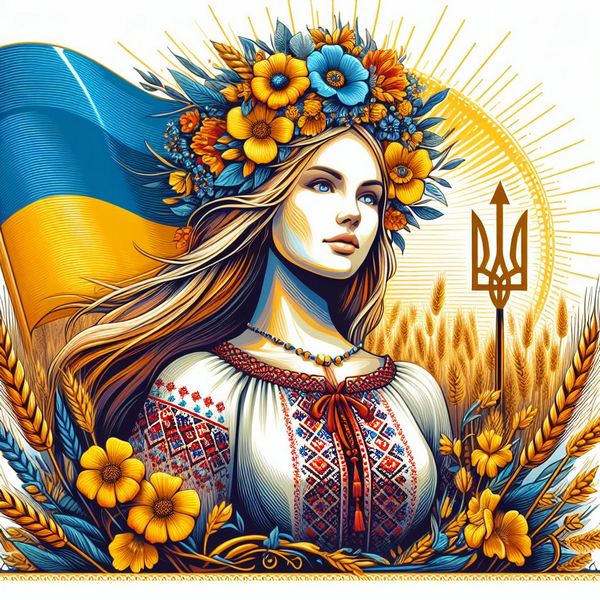 Традиція  — норми поведінки, звичаї, погляди, які передаються від покоління до покоління.
Життєва мудрість і досвід поколінь відображаються в:
українських традиціях
любові до:
влучних прислів’їв і приказок
рідної землі,
мудрого слова
милозвучної пісні
Підручник.
Сторінка
94
Традиційними рисами характеру українців є
лагідна вдача
волелюб­ність
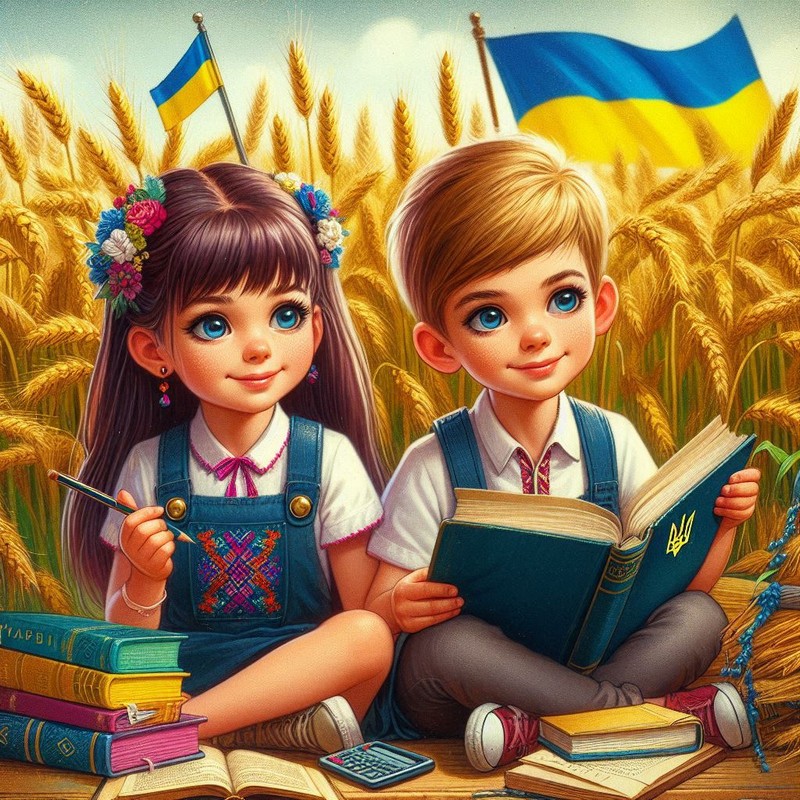 працелюбність
гостинність
піклування про старих і дітей.
гідність
Поясни як ти розумієш
Підручник.
Сторінка
94
Прочитай вірш
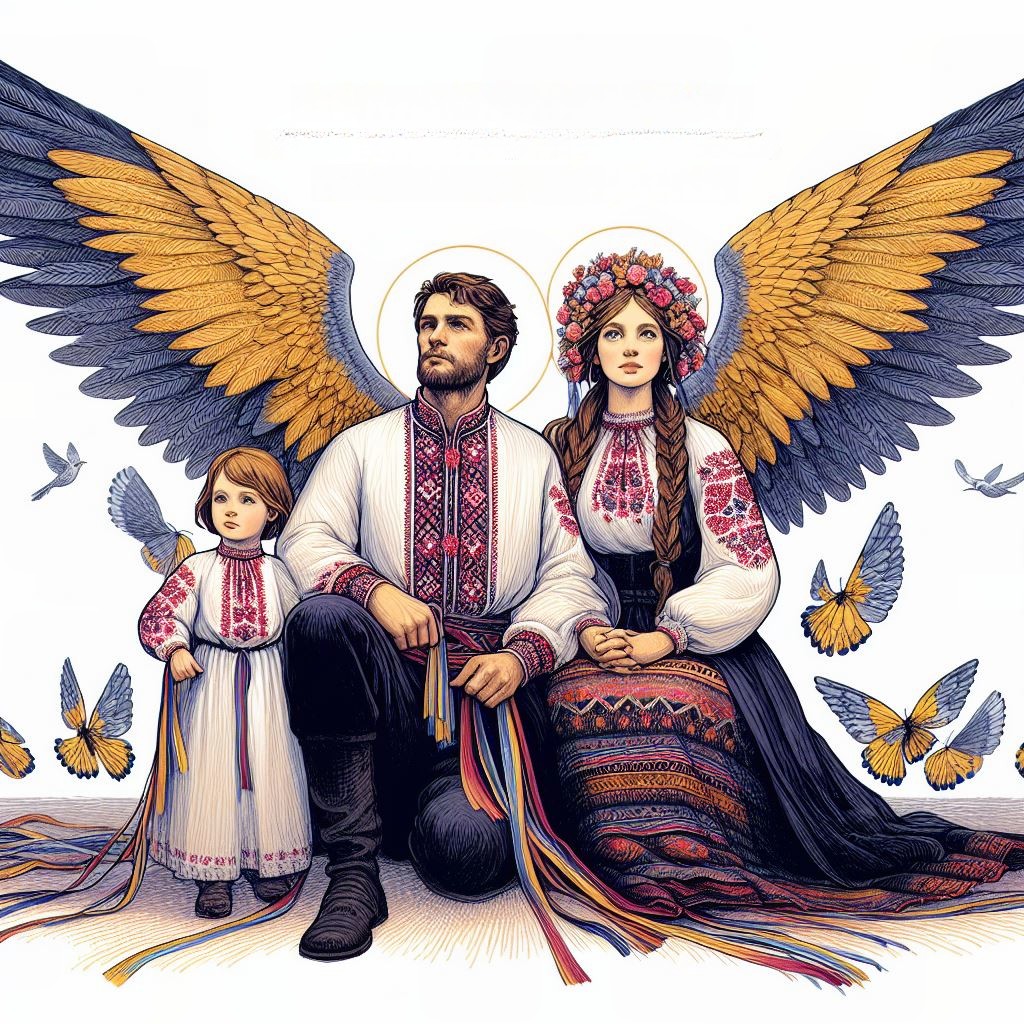 УКРАЇНСЬКА МОВА 
Ой, яка чудова, Світла і багата Українська мова! Мова мами й тата! 
Мова мами й тата, Діда і бабусі,Знаю її добре,Ще краще навчуся.
Добери до слова МОВА такі слова, які відповідають на питання ЯКА?
Прослухай українську народну пісню
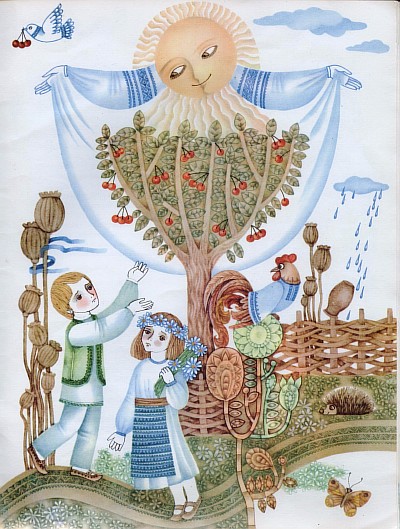 Вишенька-черешенька
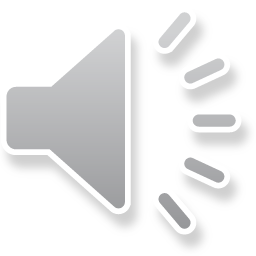 Які українські народні пісні тобі відомі?
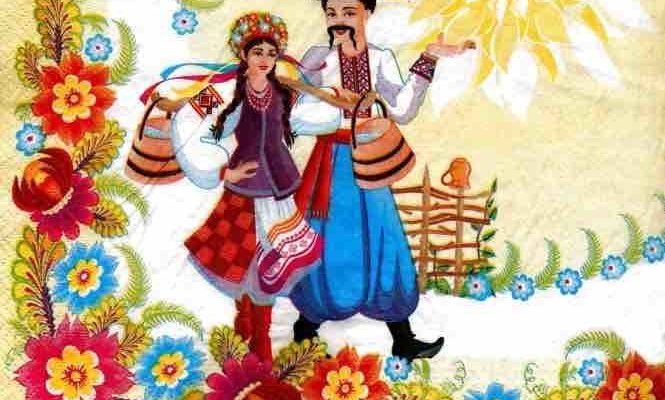 Славиться наша Батьківщина і запальними танцями
Гопак – це традиційний український народний танець запорізького походження. Виконується в швидкому темпі з використанням карколомних стрибків.
В  Україні багато звичаїв пов’язані зі святами
Різдво
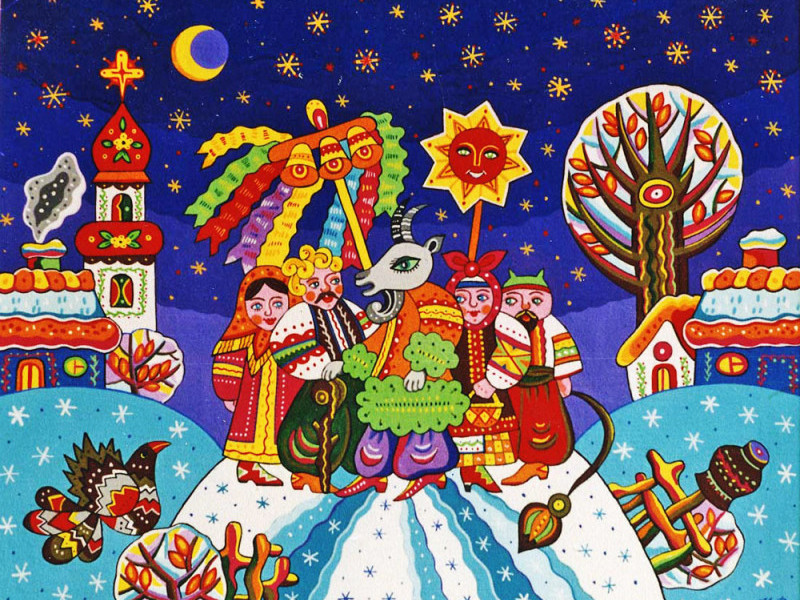 До наших часів збереглися традиції колядувати на різдвяні свята. Колядники перевдягаються в різних героїв. Роблять різдвяну зірку з кольорового паперу із дзвіночками та стрічками.
В  Україні багато звичаїв пов’язані зі святами
На свято Івана Купала плетуть вінки, на Трійцю прикрашають подвір’я і помешкання зеленим гіллям.
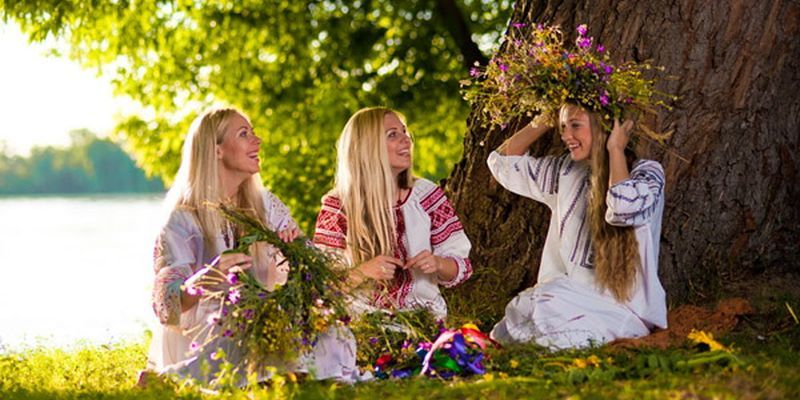 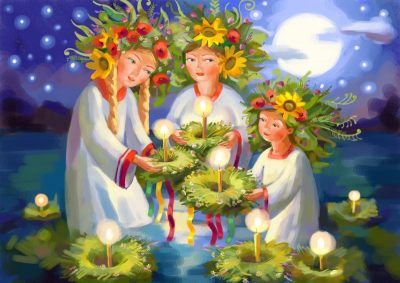 Вінок — символ долі й сили. 
Вінки плели дівчата з польових квітів. На свято Івана Купала вони пускали їх за водою, щоб дізнатися про свою долю.
Поясни прислів’я
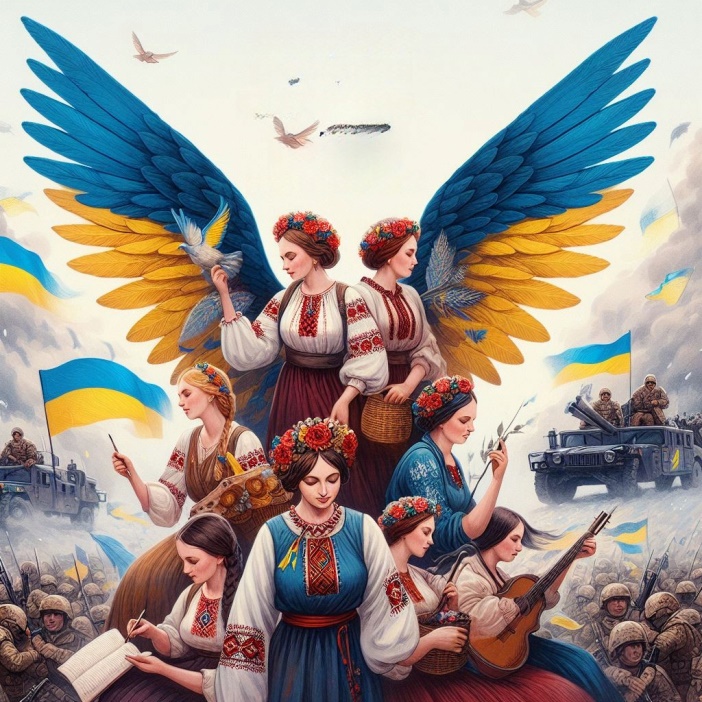 Не знаючи броду — не лізь у воду.
Зимою бійся вовка, а літом мухи.
Буде той голодний, хто жнивами холодочку шукає.
Творче завдання
Інсценізуйте вислови:
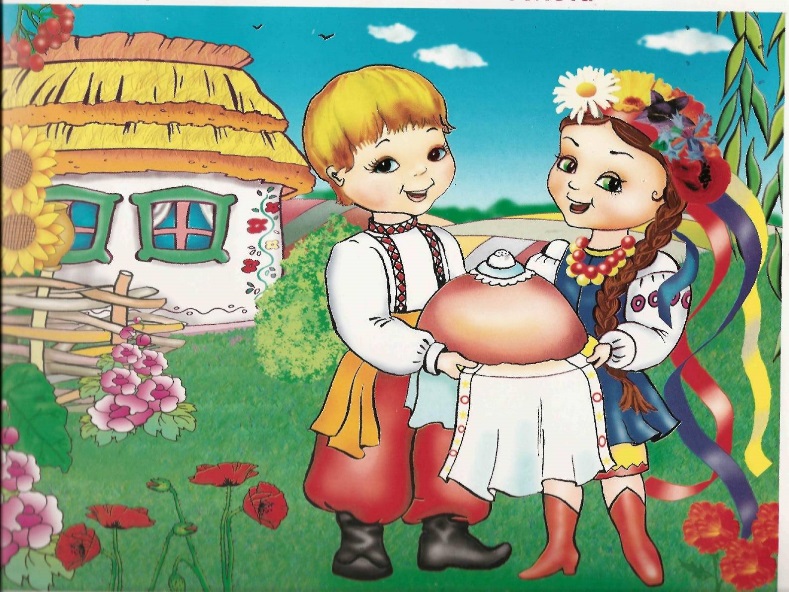 «зустріч гостей з хлібом сіллю»
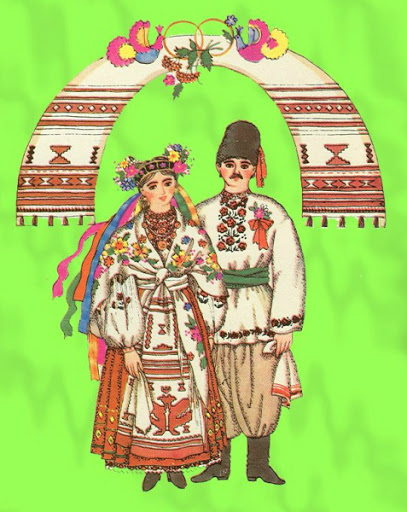 «стати на весільний рушник»
Розкажи
Які традиції є у твоїй родині?
Пам’ятай! 
Обов’язок українців — знати історію та традиції свого народу.
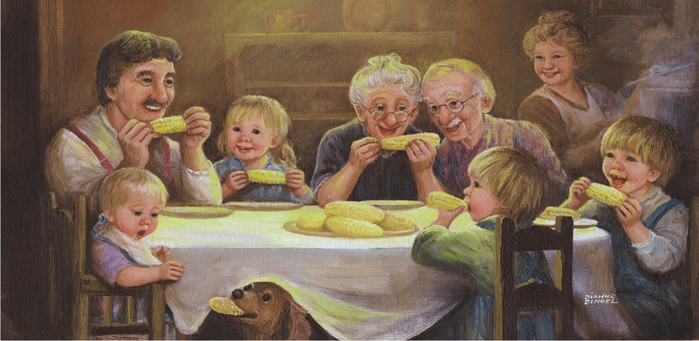 Кошик запитань
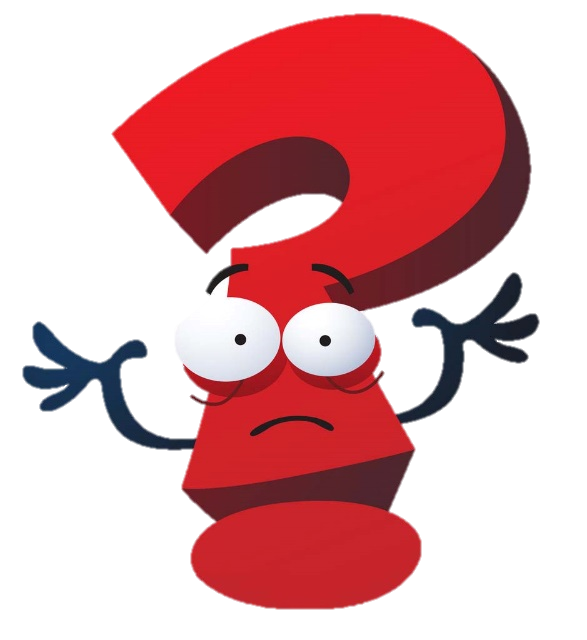 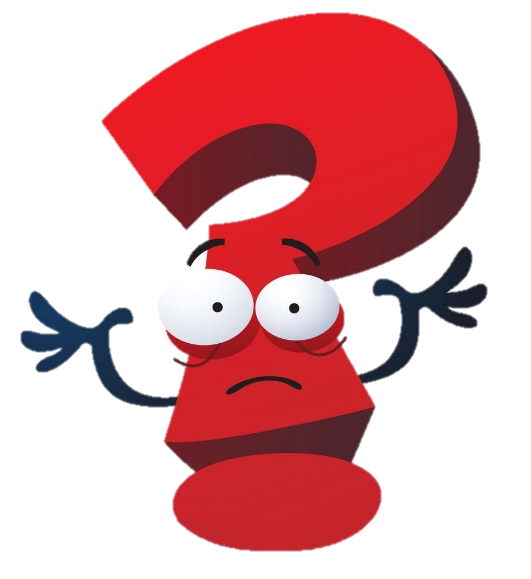 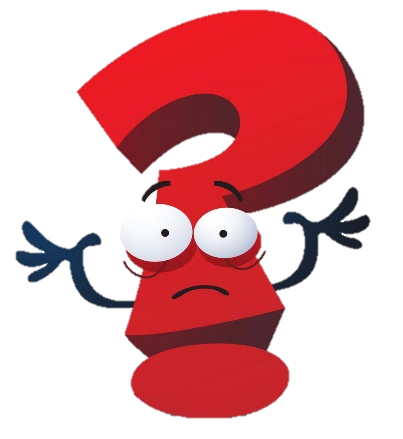 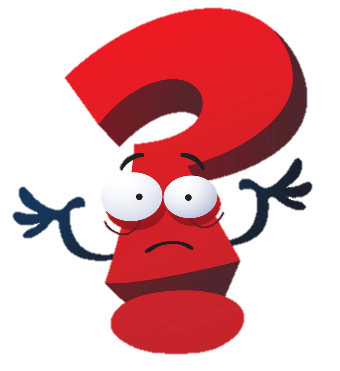 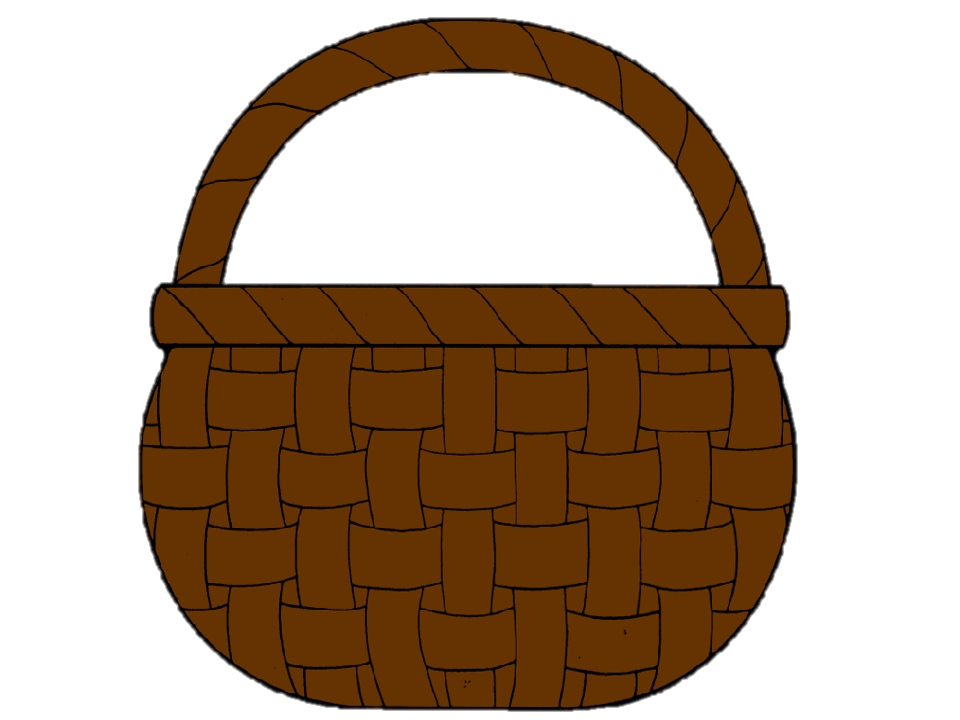 Які риси характеру українців тобі подобаються?
Яка народна пісня — твоя улюблена?
Які давні українські традиції збереглися донині?
Підручник.
Сторінка
94
Робота в зошиті
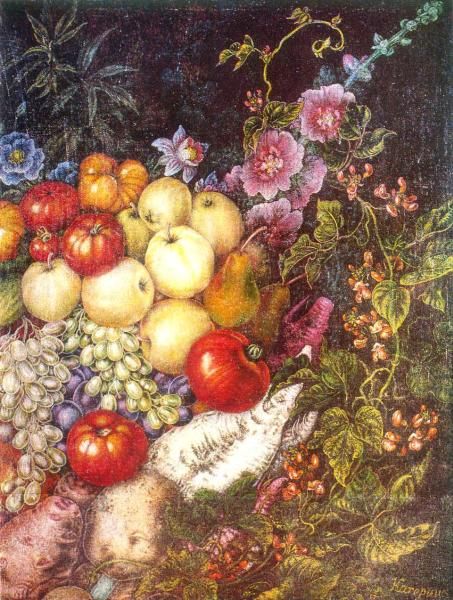 5. Розглянь картину народної художниці України Катерини Білокур. Упізнай і напиши назви улюблених рослин нашого народу
_________________________
__________________________
__________________________
___________________________
Мальви,
картопля,
помідори,
гарбуз,
буряк,
виноград,
огірки,
груші,
яблука,
Привіт, врожаю
Сторінка 
21
Рефлексія. Вправа «Ранець – м'ясорубка – кошик»
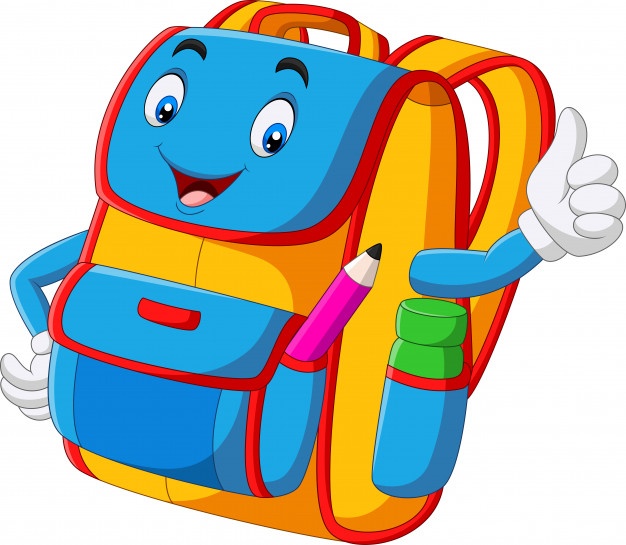 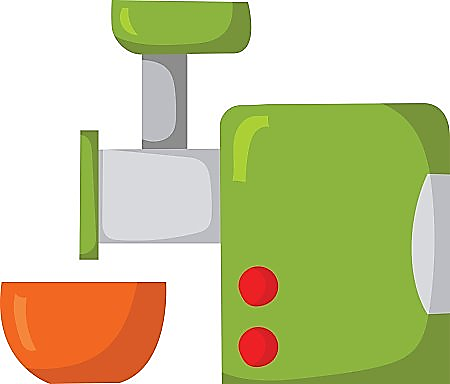 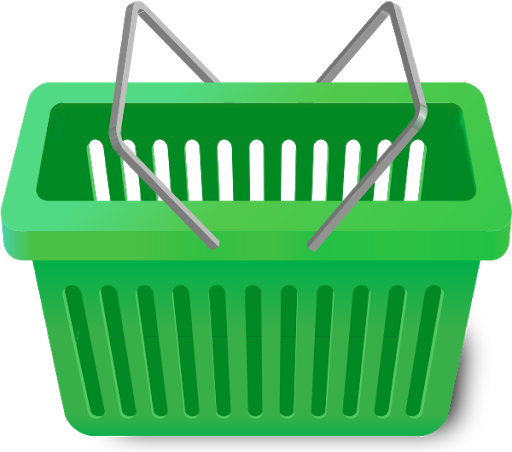 це мені  потрібно
корисні 
знання
над цим варто замислитися